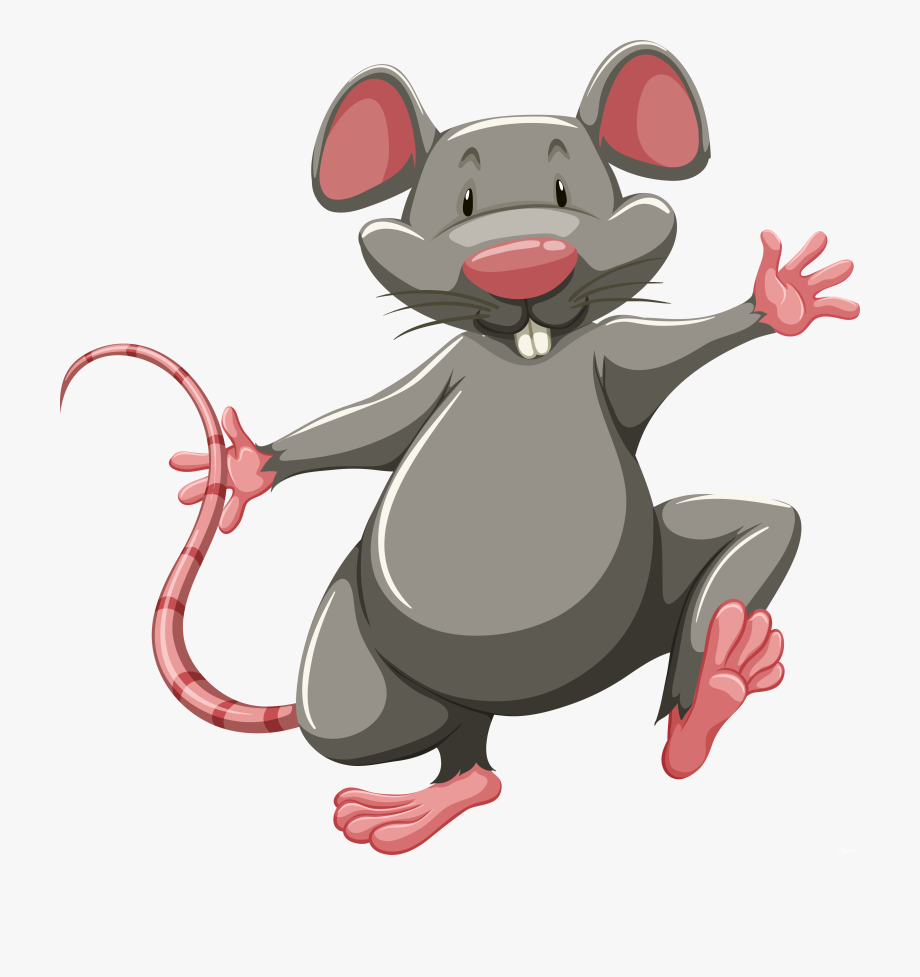 rat
.
.
.
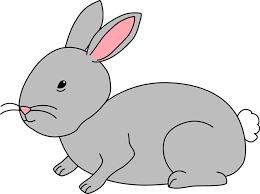 rabbit
.
.
.
.
.
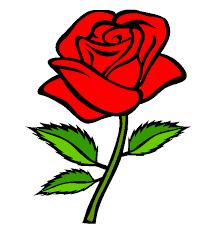 rose
.
.
.
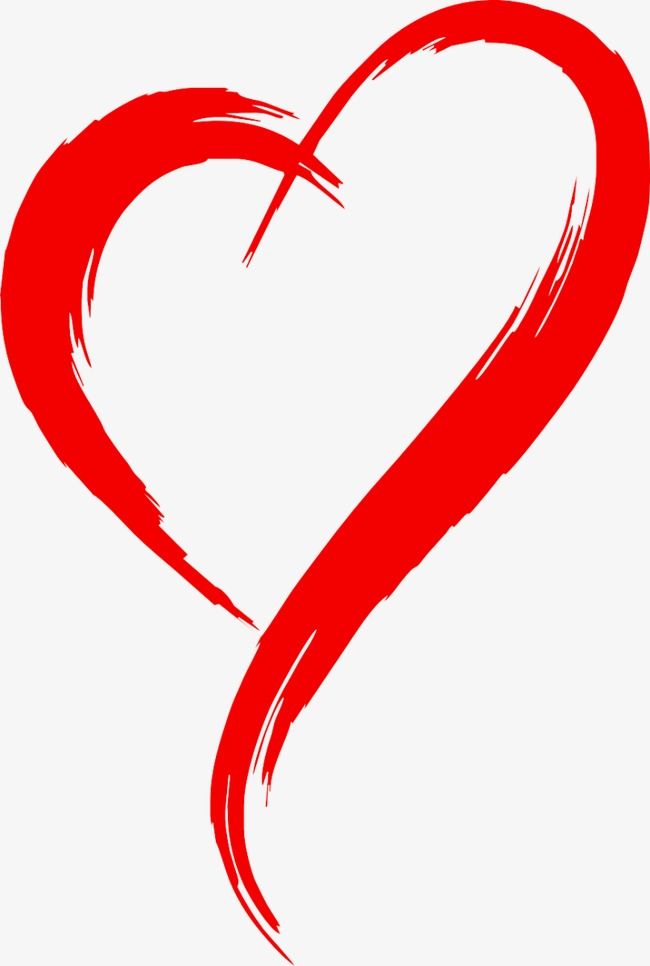 red
.
.
.
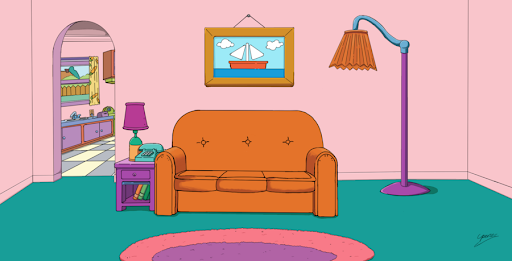 room
.
.
.
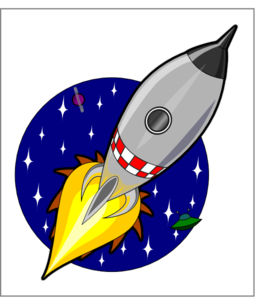 rocket
.
.
.
.
.
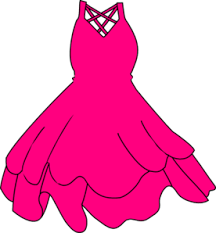 dress
.
.
.
.
rat
.
.
.
ran
.
.
.
rest
.
.
.
.
rap
.
.
.
trap
.
.
.
.
trip
.
.
.
.
crack
.
.
.
.